Figure 2. Temperature dependence of 1D 1H NMR spectra of the aromatic proton region of d(CCCTAA) ...
Nucleic Acids Res, Volume 29, Issue 3, 1 February 2001, Pages 831–840, https://doi.org/10.1093/nar/29.3.831
The content of this slide may be subject to copyright: please see the slide notes for details.
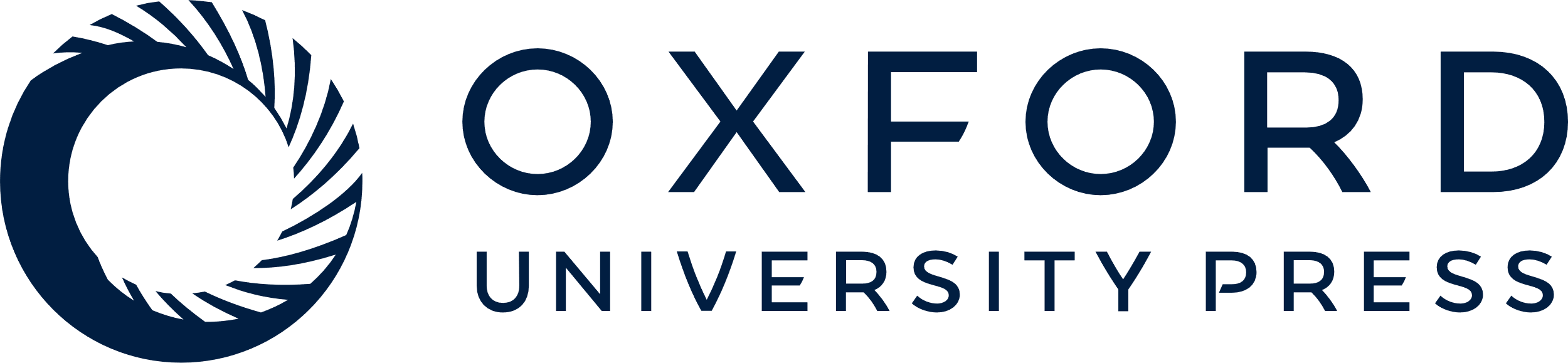 [Speaker Notes: Figure 2. Temperature dependence of 1D 1H NMR spectra of the aromatic proton region of d(CCCTAA) in D2O. Conditions: strand concentration, 10 mM, pH 4.5. Lowercase, capital and outlined letters represent residues of R-, S- and T-form, respectively.


Unless provided in the caption above, the following copyright applies to the content of this slide:]